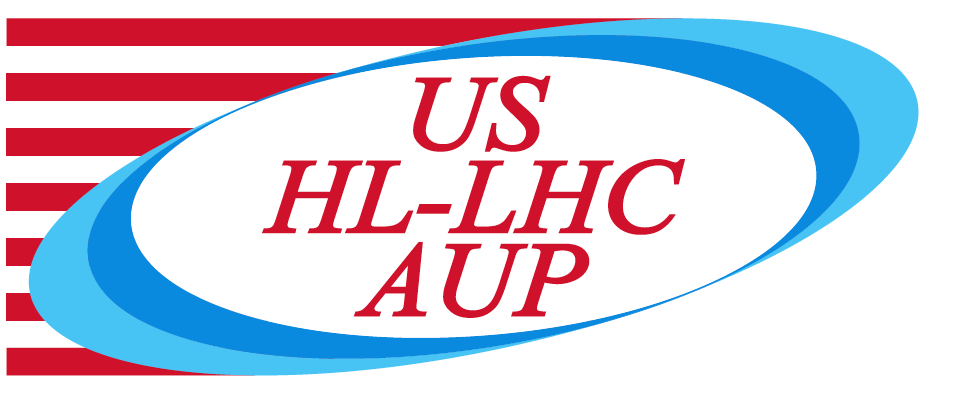 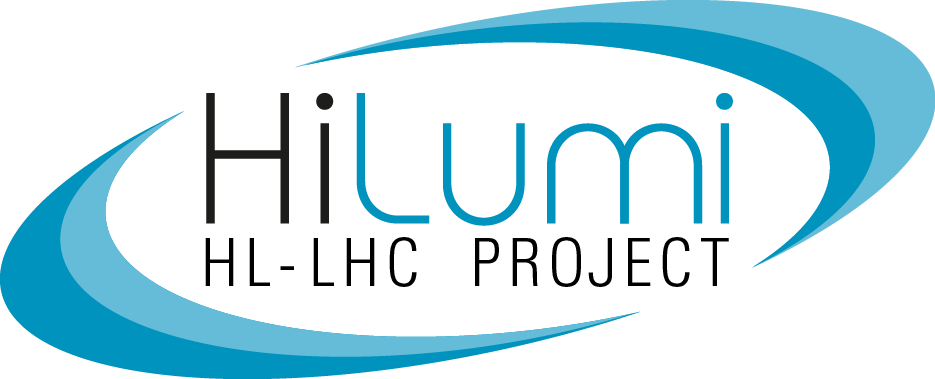 302.4.04 – Cryo-assemblies Horizontal TestWeekly Reports
Guram Chlachidze
August 27th, 2018
Cryo-mechanical upgrades
Process design review last week, reviewing recommendations

Feed Box instrumentation work in progress
New temperature sensors
Heater and RTD wiring
Electrical schematic of the stand and magnets drafted

Clark Reid on vacation till Sep.5
Jobs submitted to the D&D, slow start
D. Richardson (Cryogenics Sector)

Zero-magnet test plan developed
2
Other On-Project upgrades
Instr. and Mechanical upgrades (No updates)

Layout and design the Cryostat support: D&D work on hold

25 T crane upgrade (No updates)
PO issued on July 24
Vendor (Superior crane corporation) visited IB1 in July. 
Delivery date is Oct.-Nov. 2018

Magnetic measurement Systems
DSA integrator API developed for integration within the EMMA framework
Requisitions issued for the DSA and SSW measurement system components
3
Off-Project upgrades
QPM
Electrical safety review findings and recommendations have been addressed (mu2e)
DQD backplane layout is finalized, both the AQD and DQD backplanes will be ordered in 1 week. 
DQD controller design in progress
Requisitions for AQD and DQD components almost ready (35 k$)

Stand 4 Off-project upgrades
Stand 4 controls upgrade discussed, detailed plan will be developed soon
4